As communicators we will…
Be learning a word of the day and building on our vocabulary.
We will talk through how something grows using time connectives
Talk about objects and where we would find them
Continue to use mighty writer to tell stories using different sentence openers
As Healthy Movers we will ….
Know how to keep our bodies healthy and the importance of exercise
Children show good control and co-ordination.
Children to develop running, moving and team work skills
Join in simple team games
Join in with the dough disco to strengthen hand muscles.
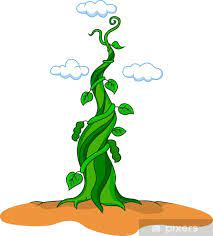 Growing
 up
As Geographers we will..
Look at weather and ways to record it
Comment on seasonal changes
As kind considerate people we…
Look after living things and our planet
Will be a good friend
Look at ways we can keep healthy
Look at ways to keep calm when we get frustrated
Fantastic Finish
Easter egg hunt
Stay and play
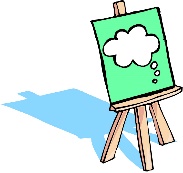 Cooking:
Breading and flouring
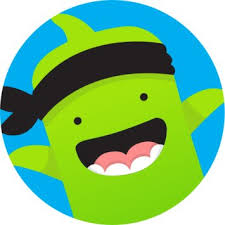 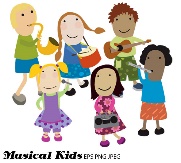